Welcome
Can you hear me?
Use the hand raise tool to let me know that you can hear me speaking.
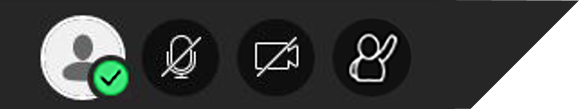 Want to speak?
Open the mic. Switch off afterwards.
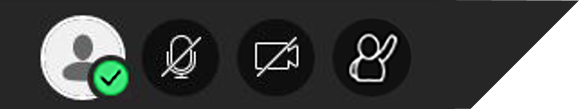 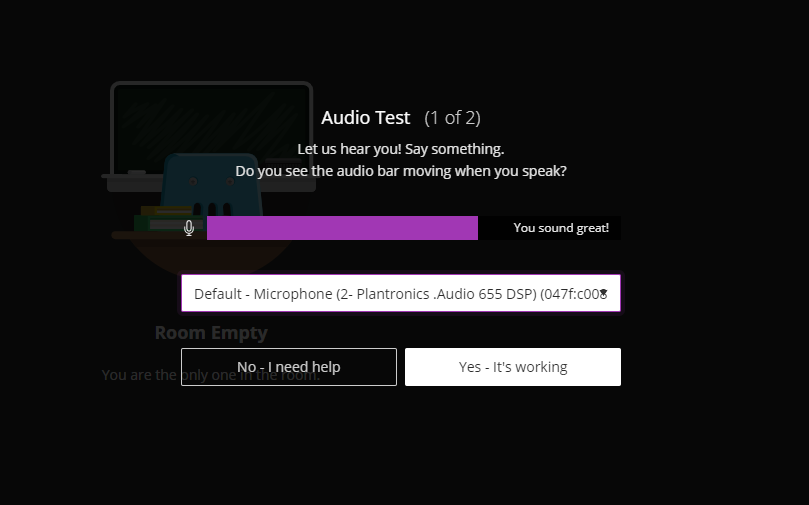 Need to troubleshoot audio?
Open Settings in the Collaborate Panel, choose Audio and Video Settings 
Select your preferred device and watch for the moving metre bar.
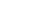 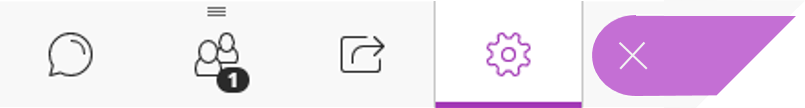